SERious Summaries
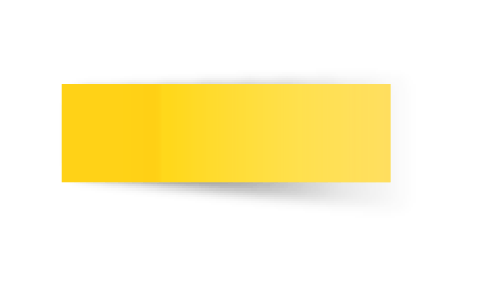 Season 1
Social epidemiology and causal inference
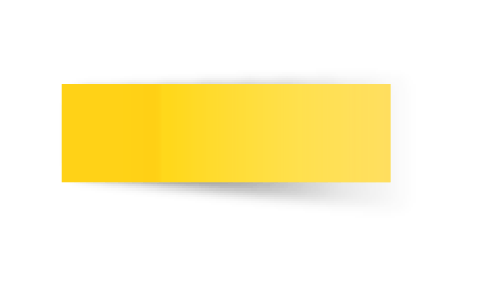 Episode 2.5
Summary prepared by Dr. Hailey Banack
Making Causal Inference More Social and (Social) Epidemiology More Causalfeaturing Drs. Onyebuchi Arah and John Jackson
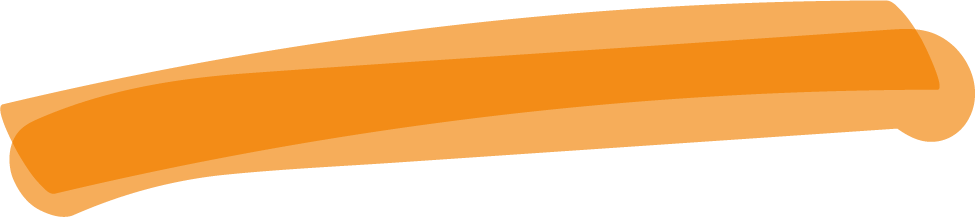 Episode Overview: In 2019, the SER annual Cassel lecture was delivered by Miguel Hernán and Sandro Galea on the topic of  reconciling social epidemiology and causal inference. Their talk was turned into a paper in the American Journal of Epidemiology, and in March 2020, was published along with a series of responses. In this episode, we had conversation with Dr. John Jackson and Dr. Onyebuchi Arah about their commentary (response) and had the opportunity to ask their thoughts on the other topics published in that issue
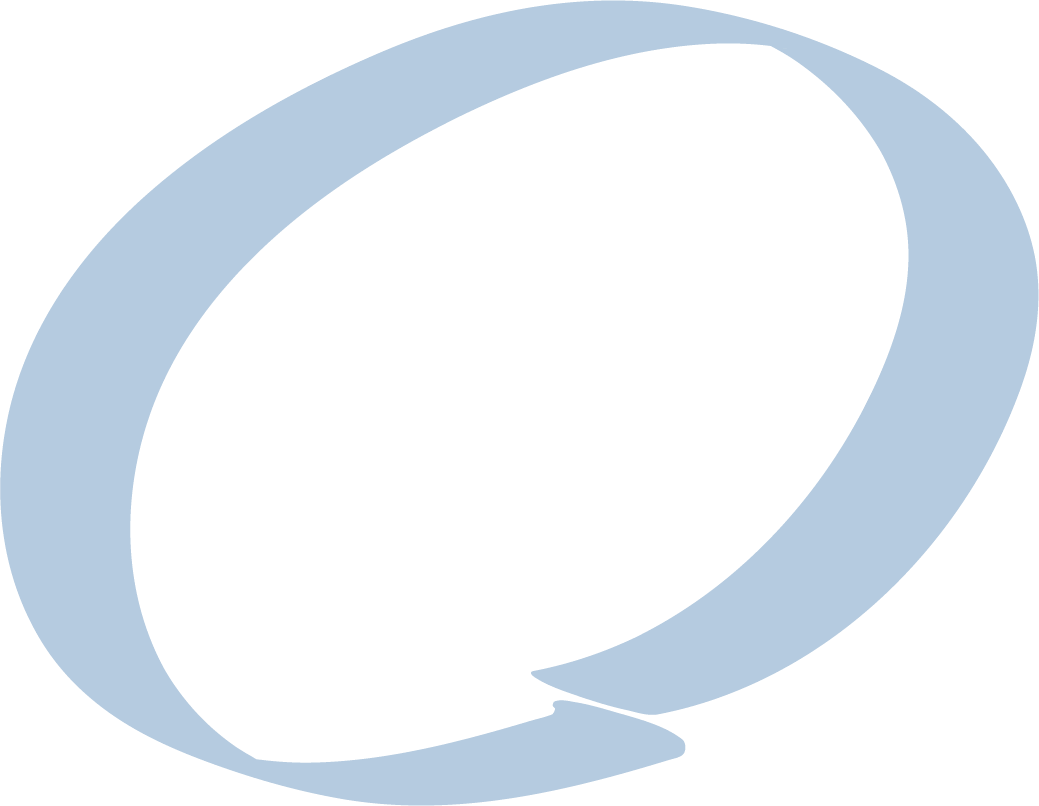 S1 E2.5
Episode Notes
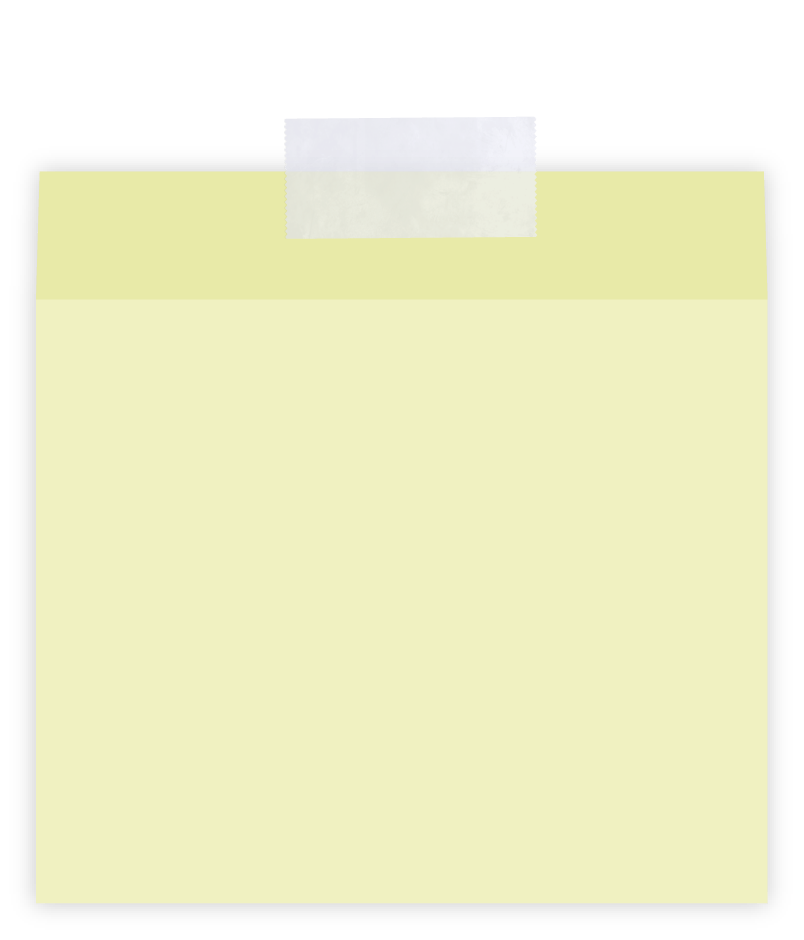 Includes a short summary and helpful resources
Key points about social epidemiology & causal inference
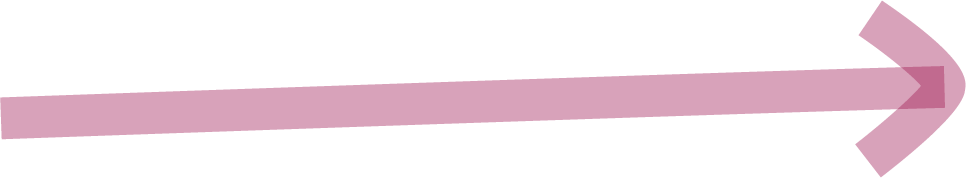 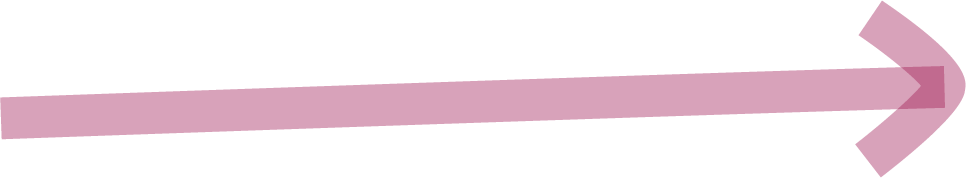 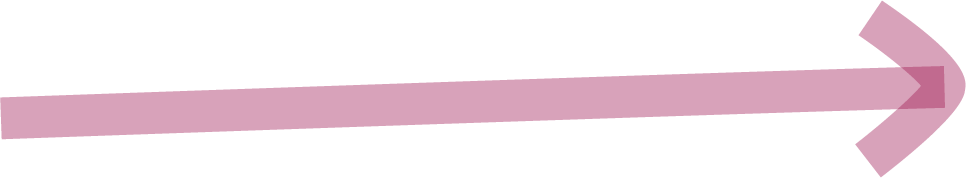 Social exposures are not qualitatively different from other exposures in causal inference
Exposures do not  need to be experimentally manipulated for causal inference (which challenges the assumption of ‘no causation without manipulation’)
The primary goal of causal inference is to estimate causal effects not just identify causes. It’s important to think beyond associations and identify causal relationships between social exposures and health outcomes
Methods should be developed to study well-defined causal effects in social epidemiology

Requires investment in measuring dynamic social + contextual phenomena

Robust data on social variables is often hard to obtain
Social exposures exist on a spectrum of causal impact

Research should prioritize actionable causal inference where feasible
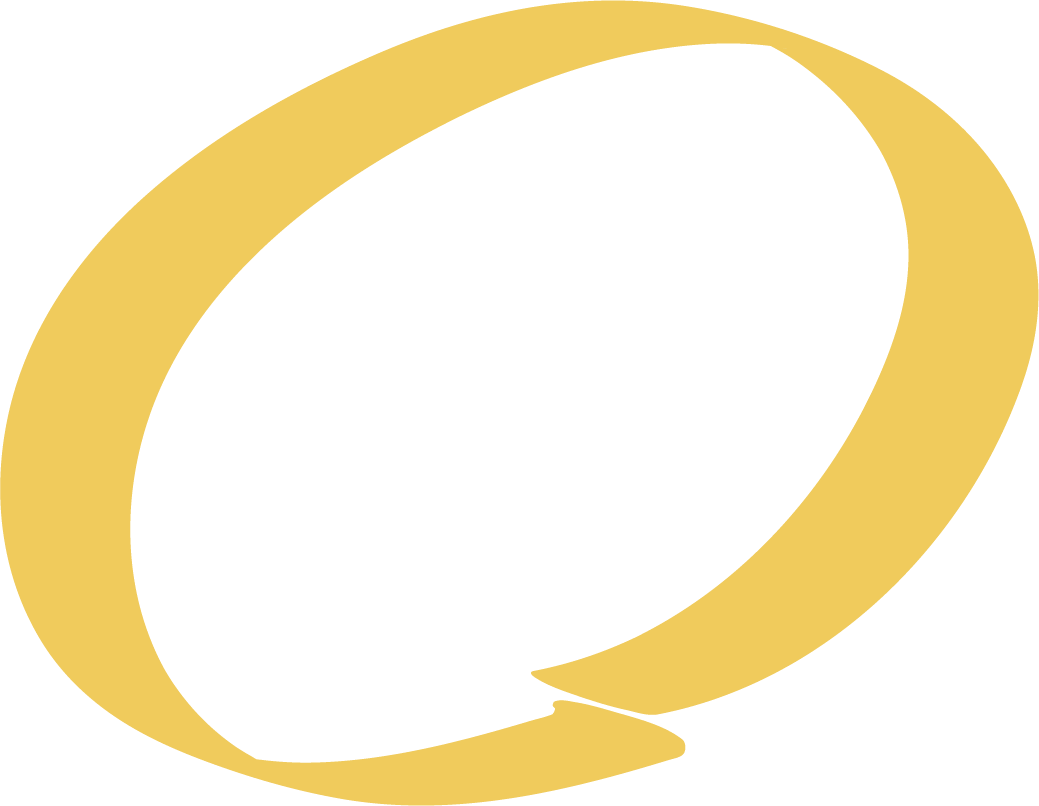 Social exposures are very complex
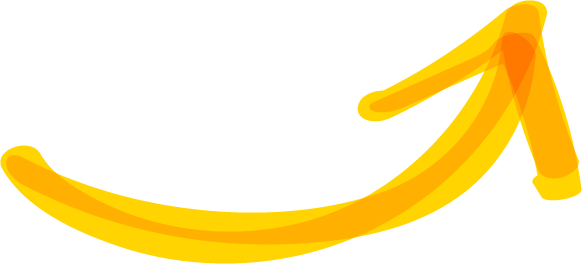 This is a fundamental challenge of social epidemiology
AJE Commentary Summaries
Robinson & Bailey
Jackson & Arah
VanderWeele
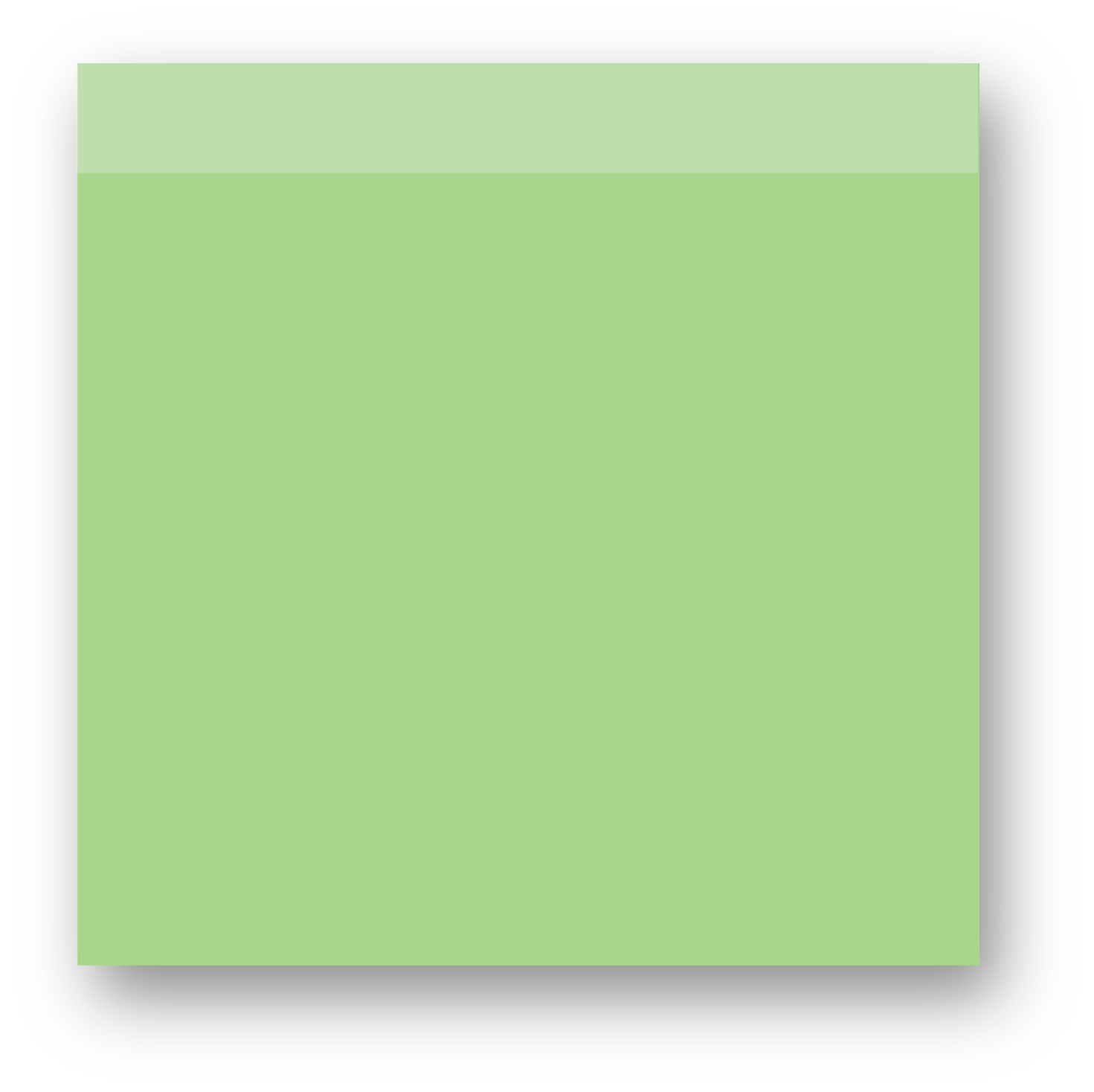 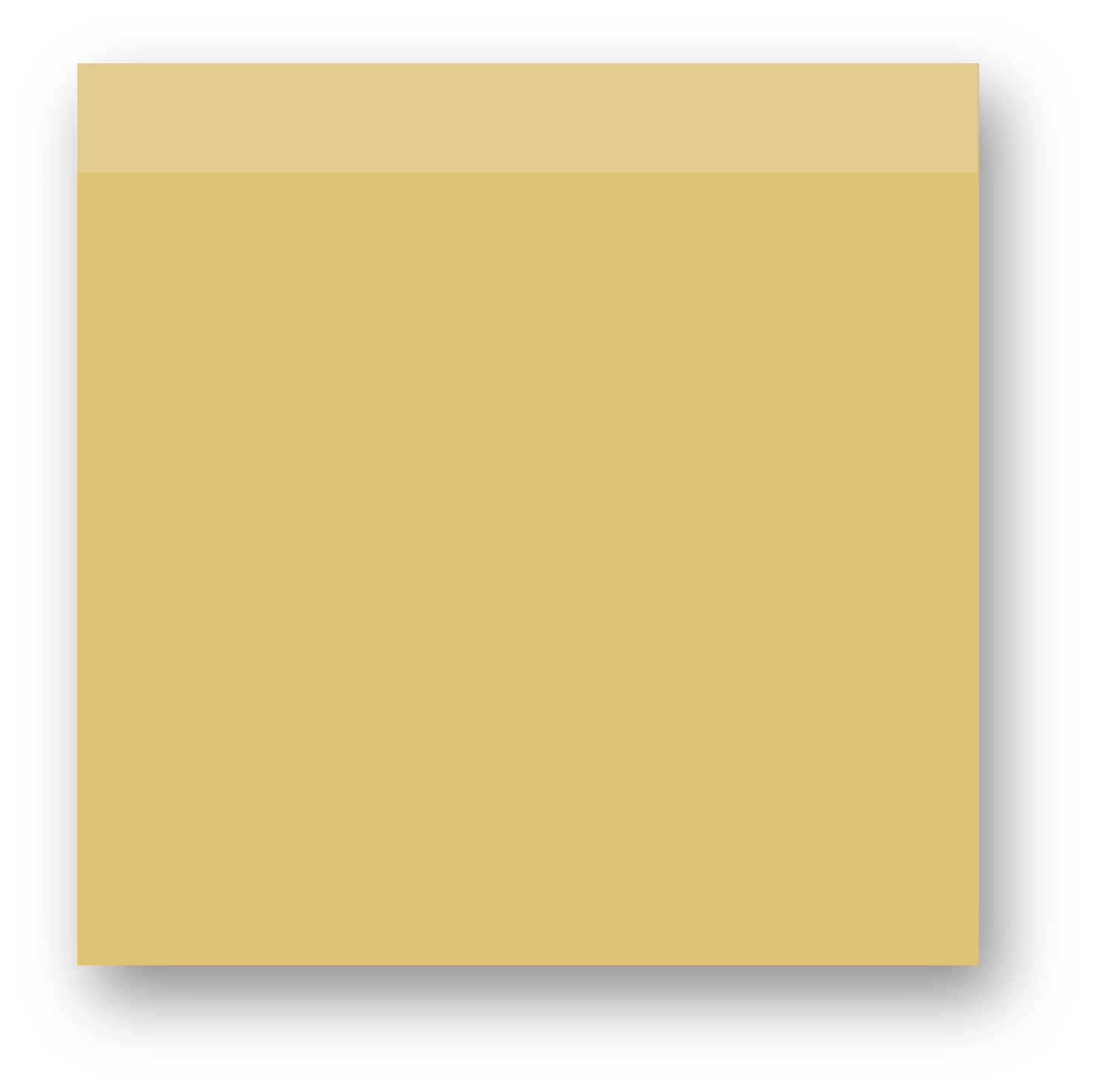 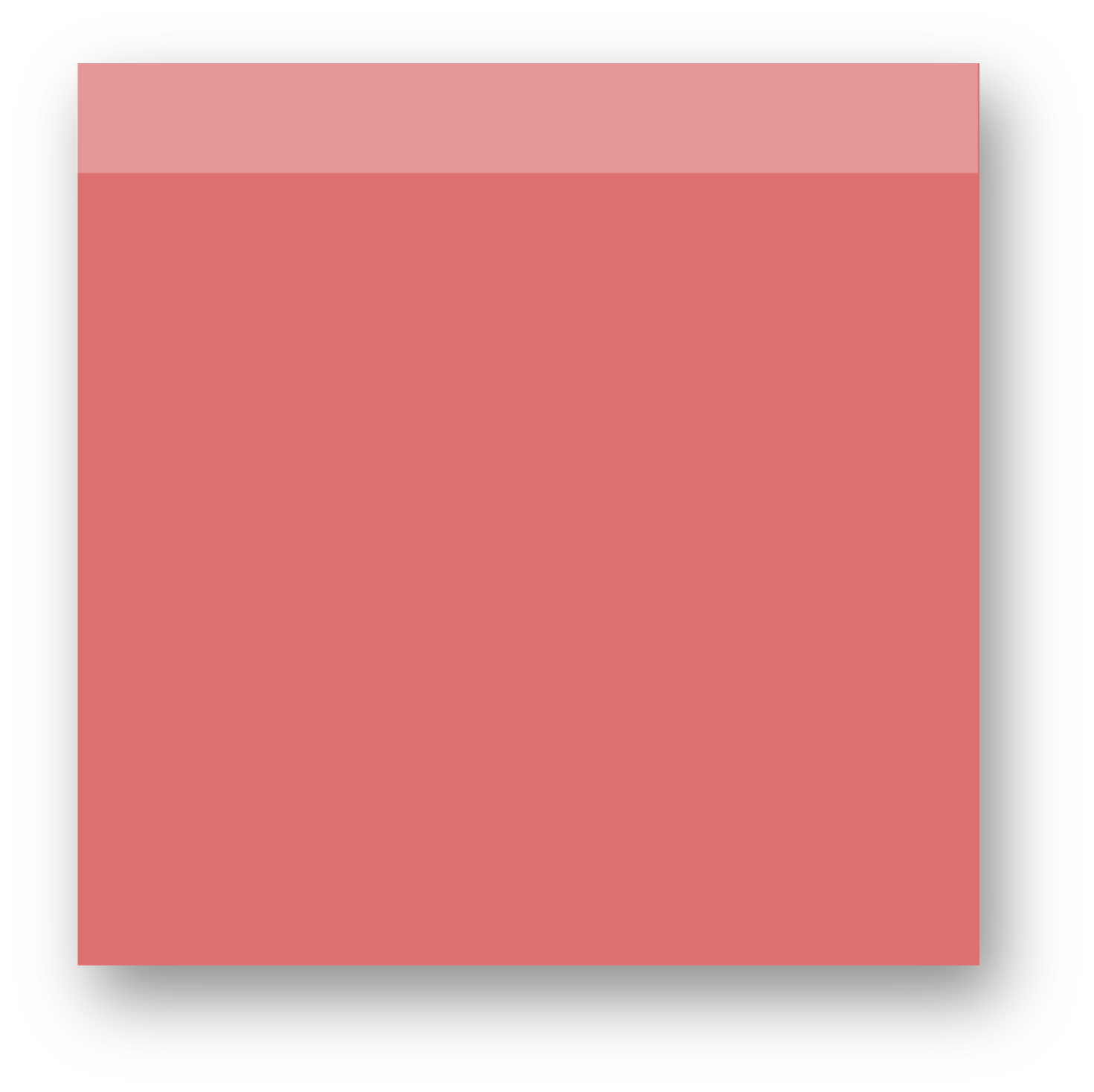 -Focus on manipulable factors associated with social exposures

-Difference between social exposures and plausible interventions
-Role of causal inference in ruling out alternative explanations

-Increase engagement via collaboration to address socially relevant questions
-Challenges notion of a simple spectrum of causality

-Contextual understanding is critical in social epidemiology
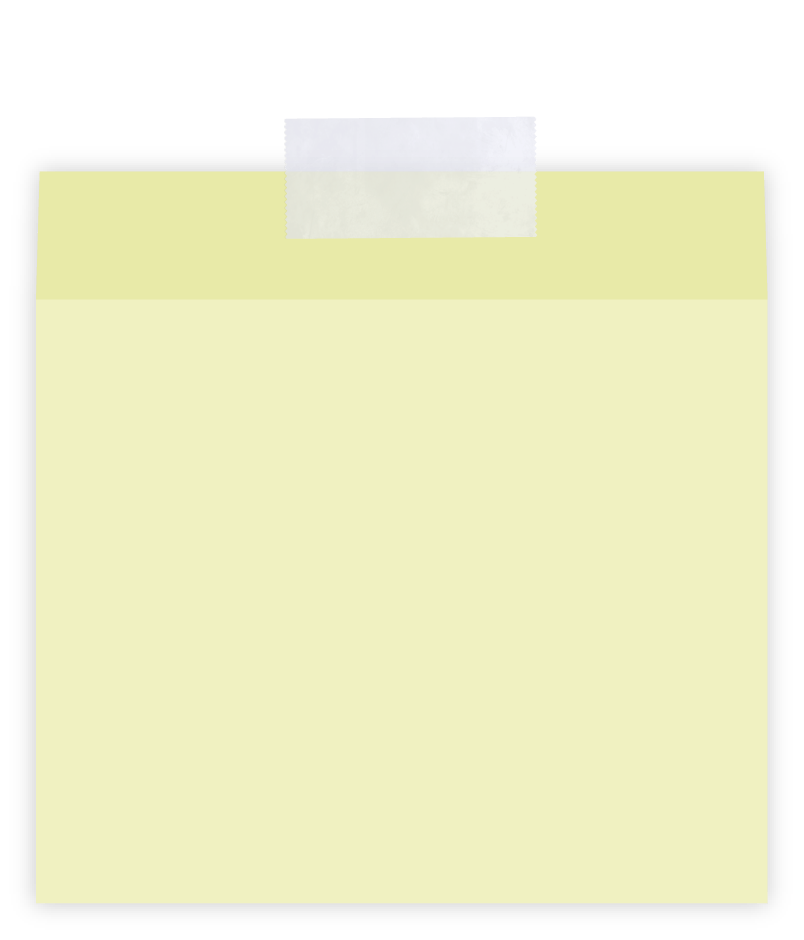 Challenges and opportunities
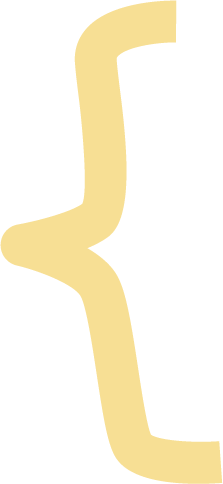 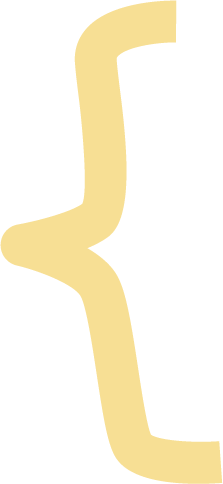 Are existing causal inference frameworks adequate for addressing complex social issues?
Many analytic tools in causal inference were developed for specific contexts (e.g., like HIV or pharmacoepi)

Need for adaptation to increase applicability in social epidemiology

Social epidemiology should be integrated into educational programs, including social theory, equity, racism, social justice, and measurement methods.

Measurement training should encompass social factors and not just traditional markers of health
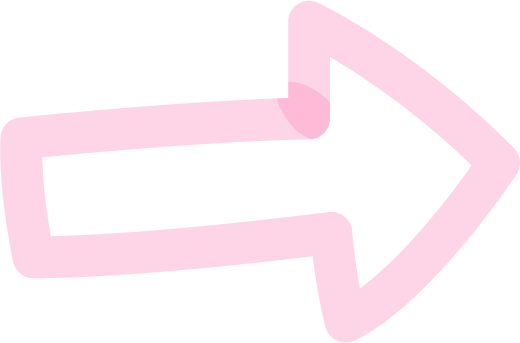 Critical area for further research: Evaluating performance of causal inference tools for addressing challenges in social epidemiology
References discussed in this episode:
1. Win-Win: Reconciling Social Epidemiology and Causal Inference by Sandro Galea and Miguel A Hernán https://doi.org/10.1093/aje/kwz1582. Editorial: Let’s Be Causally Social by Enrique F Schistermanhttps://doi.org/10.1093/aje/kwz2373. Invited Commentary: What Social Epidemiology Brings to the Table—Reconciling Social Epidemiology and Causal Inference by Whitney R Robinson, Zinzi D Bailey https://doi.org/10.1093/aje/kwz1974. Invited Commentary: Counterfactuals in Social Epidemiology—Thinking Outside of “the Box” https://doi.org/10.1093/aje/kwz1985. Invited Commentary: Making Causal Inference More Social and (Social) Epidemiology More Causal by John W Jackson and Onyebuchi A Arah https://doi.org/10.1093/aje/kwz1996. Galea and Hernán Respond to “Brings to the Table,” “Differential Measurement Error,” and “Causal Inference in Social Epidemiology” https://doi.org/10.1093/aje/kwz201
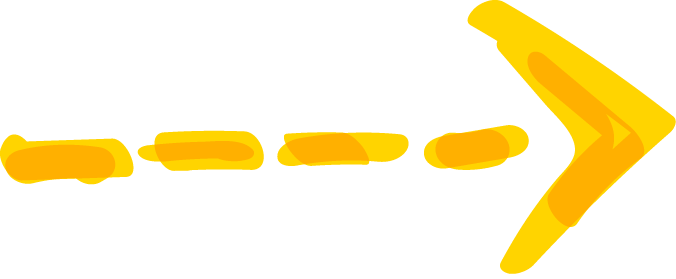 Acknowledgements
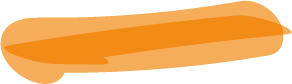 Co-hosts: Hailey Banack, Matt Fox

Special guests: Onyebuchi Arah, John Jackson

Mahrukh Abid (UofT)
Sue Bevan (SER)